Nadaný žák z pohledu speciální pedagogiky
Renata Kovářová
Vymezení nadaného žáka
Žák, který potřebuje určitou míru podpůrných opatření
Nadaný žák
Mimořádně nadaný žák
Zebra
neexistují 2 zebry, které by měly stejné pruhy;
pruhy je odlišují od ostatních; 
dokáží pruhy použít k tomu, aby je skryly, pokud je to potřeba;
V čem  může být speciální pedagog nápomocen
Identifikace;
Nastavení optimálního prostředí ve škole;
Výběr vhodných výukových metod;
Dvojí výjimečnost
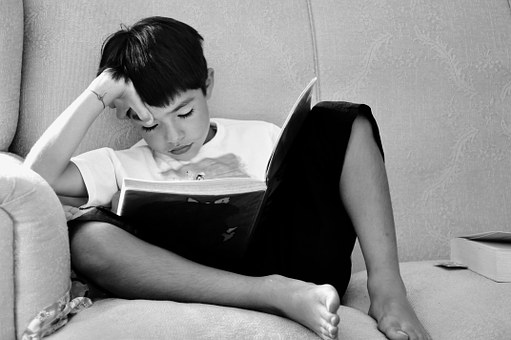 Nadaný žák 
   s handicapem;
Nadaný žák se SPU;
Nadaný žák s ADHD;
Nadaný žák s AS;
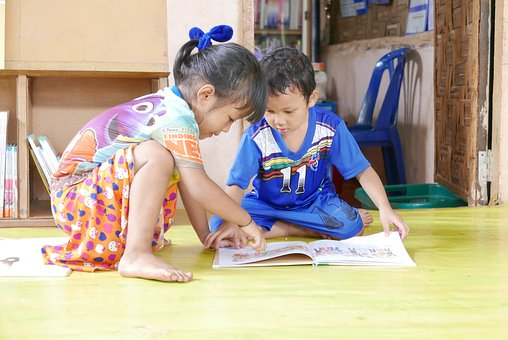 Daniel, 14 letNadaný žák s dg. ADHD, vývojová dysfázie a AS
MŠ
MŠ – spec. ped. intervence
Návštěva od 3 let;
Obtíže s adaptací;
Ve 4 letech se naučil číst, zajímal se o knihy;
Pedagožky mateřské školy jeho zájmy nerozvíjely;
Nebyla adekvátní spolupráce rodičů a  MŠ;
Začaly se objevovat afekty s prvky sebepoškozování, zejména při nucení k odpolednímu spánku;
Pracovníci předškolního zařízení vyslovili podezření na ADHD. Tato diagnóza byla v pedagogicko-psychologické poradně potvrzena;
Poslední rok předškolní docházky Daniel vystřídal mateřskou školu;
V MŠ logopedické pracují učitelky, které mají vystudovanou speciální pedagogiku a lépe odhadly schopnosti chlapce; 
Pozitivní byl i fakt, že ve třídě bylo méně dětí a učitelky lépe spolupracovaly s rodiči;
Daniel, 14 letNadaný žák s dg. ADHD, vývojová dysfázie a AS
1. ročník ZŠ
1. ročník ZŠ – spec. ped. intervence
Běžná ZŠ s logopedickými  třídami;
Nižší počet žáků;
Komunikace díky dyslálie problematická;
Daniela rozruší sebemenší změna;
Není schopen se účastni kolektivních aktivit;
Na konci 1. třídy dg. nadprůměrné nadání s výrazným nepoměrem mezi verbální a názorovou složkou;
Daniel již v 1.třídě „propadl“ encyklopedické vášni a svým tématům se dokáže dlouho věnovat. Tato skutečnost je ve vzdělávacím procesu často využívána jako prostředek k uklidnění chlapce; 
Speciální pedagog doporučuje  půjčovat z knihovny literaturu týkající se vesmíru  a dinosaurů. Je to rovněž způsob, jak nalézat k Danielovi cestu;
Daniel, 14 letNadaný žák s dg. ADHD, vývojová dysfázie a AS
2. ročník ZŠ
2. ročník ZŠ – spec. ped. intervence
Stále patrný nerovnoměrný psychomotorický vývoj;	
Přetrvávají obtíže v sebeobslužných činnostech;
Nezvládá chaos;
Přetrvávají deficity v komunikačních a sociálních dovednostech; 
Pozornost je krátkodobá, pracovní tempo velmi pomalé;
Obtíže se projevují v matematice, v ostatních předmětech Daniel dosahuje výborných výsledků;
V průběhu roku začal navštěvovat uměleckou školu. Projevilo se u něj značné hudební nadání pro hru na klavír;
Speciální pedagog doporučuje, jak s žákem pracovat; 
Škola pro Daniela dostane asistenta pedagoga – spolupráce se speciálním pedagogem;
Daniel, 14 letNadaný žák s dg. ADHD, vývojová dysfázie a AS
3. ročník ZŠ
3. ročník ZŠ – spec. ped. intervence
Chlapec prohlubuje znalosti astronomie, vesmíru, zajímá se o čínské nápisy, má encyklopedické znalosti z přírodopisu;
Dále se profiluje ve hře na klavír a pěkně zpívá;
Nejvýraznější obtíže se projevují v matematice a psaní;
Pozornost kolísavá ;
Daniel je schopen opisu a přepisu z tabule, ale to ho úplně vyčerpá;
Z důvodu poklesu zájmu a pozornosti chybuje. Často potřebuje pobídnutí asistentky, aby dával pozor na výklad;
Spolupráce s asistentkou je intenzivní, je realizována během celého vyučování i během přestávek;
Říjen- ve škole návštěva pracovníka SPC pro PAS; 
I když jistá opatření při výuce již byla nastavena, spolupráce se speciálním pedagogem SPC byla velkým přínosem (posílení sebevědomí, motivace); 
Doporučeno IVP;
Realizována logopedická péče, rozvoj  grafomotoriky;
Posilování sebevědomí pomocí hudby – vystoupení před třídou;
Daniel, 14 letNadaný žák s dg. ADHD, vývojová dysfázie a AS
4. ročník ZŠ
4. ročník ZŠ – spec. ped. intervence
Daniel se začíná stále více zapojovat do aktivit se svými spolužáky;
Situaci ve vyučování stále komplikuje krátkodobá pozornost;
U chlapce se stále objevuje plačtivost ve stresových situacích; Proto pedagogové usilují o omezení náhodných změn a vyloučení chaosu; 
Asistentka připravuje chlapce na změny v činnostech a zároveň jej vede k větší samostatnosti. Pokud jde o jednotlivé předměty, stále přetrvávají obtíže v psaní;
Do podpůrných opatření je zařazeno rozdělení hodiny tak, aby chlapec mohl po větší zátěži využít určitý čas na odpočinek;
Stále platí snaha o pravidelnost     a jednoduchost ve vyučovacích hodinách. Je stále nutná intenzivní pomoc asistenta, který pomáhá chlapci zejména při zvládnutí organizační stránky učiva, ověřuje a vede ke správnému pochopení verbálních instrukcí učitele, podle potřeby zapisuje zadání;
Daniel, 14 letNadaný žák s dg. ADHD, vývojová dysfázie a AS
5. ročník ZŠ
5. ročník ZŠ – spec. ped. intervence
Patrné úspěchy dokazující funkčnost nastavených opatření; 
Významných úspěchů chlapec dosahuje i v oblasti hudby. Během krátké doby obsáhl ve hře na klavír učivo několika ročníků; 
Problémy mu stále činí navazování kontaktů se spolužáky; 
Spolužáci často nechápou odbornou terminologii a nechtějí s chlapcem komunikovat; 
Je patrné, že chce mít kamarády;
Speciální pedagožka doporučila dále postupovat dle IVP, využívat pomoci asistentky pedagoga po celou dobu výuky; 
Na žádost školy byl realizován tematický seminář pro pedagogy druhého stupně zaměřený na poruchy autistického spektra a Aspergerův syndrom;  
IVP, aplikování metody strukturovaného učení, metod práce využívaných u dětí s vývojovou dysfázií a ADHD;
Daniel, 14 letNadaný žák s dg. ADHD, vývojová dysfázie a AS
2. stupeň
2. stupeň ZŠ – spec. ped. intervence
Daniel se dostává mezi starší spolužáky, se kterými má občasné konflikty, které musí řešit učitelé; 
V každodenním režimu ve vyučování, jsou zachovávány dohodnuté postupy; 
Pozornost je stále více zaměřována na oblast vztahů se spolužáky, což vyplývá  i s Danielovy vyvíjející se potřeby navazovat kontakty;
V 7. a 8.  třídě Daniel pokračuje ve výchovně vzdělávacím procesu bez větších obtíží; 
I nadále se vzdělává podle IVP, metodiky strukturovaného učení využívá částečně. Zásahy AP se omezují;
V 8. třídě proběhla ve škole intervence speciálního pedagoga SPC pro PAS. 
Nutnost zohlednit nadání žáka, korekce rozsahu učiva, méně domácích úkolů, snížení množství přepisů a opisů. Jako důvod zmiňuje velkou vytíženost žáka, který je hudebně nadaný a třikrát týdně dochází do umělecké školy;
Využití strukturalizace  ve výuce (čas, prostor, jednotlivé úkoly), individuální přístup, zvýšenou podporu vizualizace;
Účinná motivace vycházející ze zájmů chlapce, doporučuje její využívání.;
Doporučuje informace konkretizovat, pro potíže v porozumění ověřovat pochopení instrukcí, zadání, výkladu, krokovat složitější pokyny;
Adam 13 let Nadaný žák s SPU, ADHD, AS
MŠ
MŠ – spec. ped. intervence
Ve třech letech Adam nastupuje do MŠ;
První rok byl plný problémů, chlapec těžce nesl odloučení od matky, což se projevuje pláčem, zvracením a nočním buzením. Z tohoto důvodu musí být přechodně docházka do mateřské školy přerušena; 
Od května opět do mateřské školy nastupuje a tehdy již adaptace probíhá víceméně bez problémů; 
V průběhu předškolního věku se začínají rýsovat dva zásadní problémy, a to je stravování a agresivita;
Vzhledem k řečovým problémům a dřívějším obtížím v adaptaci je Adam zařazen do „speciální třídy“ mateřské školy, kde je vzděláván společně s autisty;
Adam 13 let Nadaný žák s SPU, ADHD, AS
1. ročník ZŠ
1. ročník ZŠ  – spec. ped. intervence
Adam nastupuje do základní školy která akceptuje vzdělávací i osobnostní zvláštnosti svých žáků a respektuje snížený počet žáků ve třídách (pohybuje se mezi 15 – 20); 
Do základní školy se chlapec těšil, nicméně brzy naráží na neochotu respektování autorit. Znovu se zvyšuje agresivita chlapce;
Jelikož Adam ve třídě odmítá pracovat, je  hned v říjnu 2011 vyšetřen na PPP;
Vyšetření na PPP - bylo potvrzeno mimořádné nadání spojené s ADHD;
Vypracování  IVP;
Zřízení funkce asistenta pedagoga; 
Adam ve třídě dlouho nevydrží, není ochoten respektovat tempo ostatních žáků, vyžaduje vlastní činnost, zejména tu, kterou si sám vybere nebo vymyslí;
Adam 13 let Nadaný žák s SPU, ADHD, AS
2. ročník ZŠ
2. ročník ZŠ  – spec. ped. intervence
Obtíže přetrvávají, Adam není schopen se přizpůsobit školnímu prostředí;
Stupňují se problémy s agresivitou;
Rodiče se domluví na střídavé péči; 
Rodiče ostatních žáků si stěžují na Adamovo chování, do školy dochází pouze 2-3 dny v týdnu;
AP je dále doporučen, vzhledem k obtížnému chování žáka se AP střídají;
Adam je neakceptuje;
Adam 13 let Nadaný žák s SPU, ADHD, AS
3. -5. ročník ZŠ
3. - 5. ročník ZŠ  – spec. ped. intervence
Adam odchází ze školy a přechází na jinou základní školu. V té době žije převážně u otce;  
V nové škole se objevují problémy, které rodiče společně řeší; 
Objevuje se snaha, aby žák ze školy odešel, ale nakonec k tomu nedošlo;
Adam má stále AP, většinu času však tráví ve třídě, i když adekvátní sociální vztahy nenavazuje;
Ve škole je ŠSP – intenzivně s Adamem pracuje – rozvoj grafomotoriky, seberegulace chování;
Adam 13 let Nadaný žák s SPU, ADHD, AS
6. ročník  - gymnázium
6. ročník  gymnázium  – spec. ped. intervence
Přechází na gymnázium – vzhledem k výbornému prospěchu bez přijímacích zkoušek;
1. konflikt již  při adaptačním pobytu – agresivita, žáky ani učiteli nepřijat;
Již v polovině září rodičům navrženo, aby ze školy odešel. Odchází k 31.10.;
Ve škole ŠSP není;
Přestože se škola prezentuje jako vstřícná k odlišnostem, při 1. problému se snaží chlapce „zbavit“; 
Nepřipouští ani AP (byl doporučen z PPP) , kterého si sami rodiče chtěli obstarat;
Adam 13 let Nadaný žák s SPU, ADHD, AS
6. ročník  - gymnázium
6. ročník  gymnázium  – spec. ped. intervence
Přechází na další gymnázium (31 žáků ve třídě);
Z důvodu špatných jaterních testů mu byl vysazen lék od dětského psychiatra, zhoršení psychického stavu;
I v období před vysazením léku velice těžce zvládal adaptaci na gymnáziu.  Velice často opozičně vzdoroval a ve větší míře nedokázal dojít do vyučovacích hodin; 
Adamovo chování je značně nápadné a rušivé, na všechno má své argumenty.  V hodinách vykřikuje a neumí regulovat svoje chování, převládá neschopnost empatie a přílišná impulzivita;
Na začátku  školního roku nové vyšetření na SPC – nyní dg. AS potvrzena;
Matka dochází s chlapcem na terapeutická sezení;
Na konci kalendářního roku nové vyšetření na PPP – obsáhlá doporučení;
Adam 13 let Nadaný žák s SPU, ADHD, AS
6. ročník  - gymnázium
6. ročník  gymnázium  – spec. ped. intervence
Má značné obtíže s psaním a je spíše neobratný; 
Nezvládá běžný pedagogický proces, který ho zdržuje. Když mu například není zodpovězena specifická otázka, tak se už nedokáže soustředit;
Jeho pozornost obvykle ulpívá na jiných tématech, nejčastěji na nějakém detailu; 
Nepřijímá alternativní řešení či kompromis a už vůbec ne příkaz;
Od prosince  vzděláván v gymnáziu individuálně v samostatné místnosti;
Problémy stále narůstají a v březnu Adam odchází i z 2. gymnázia. Matka má problém žáka umístit do jiné školy,  v březnu a dubnu je Adam v ozdravovně. Na konci roku není klasifikován a 6. třídu ze zdravotních důvodů opakuje;
Adam 13 let Nadaný žák s SPU, ADHD, AS
6. ročník  - opakování
6. ročník  opakování – spec. ped. intervence
Matka nakonec dojednala nástup Adama do „speciální školy, kde si ale dali podmínku, že musí nastoupit do SVP; 
Rodiče akceptovali. Proto Adam nastoupil do školy  až v listopadu; 
Opět do třídy „nezapadl“. Do školy chodil nerad; 
Rodičům doporučila klinická psycholožka a pracovníci SPC pobyt Adama v psychiatrické léčebně, kde je v současné době;
Ve škole působí speciální pedagogové;
Září – říjen – SVP;
Polovina ledna – dosud PL;
Děkuji za pozornost